Promoting earthquake awarenessin Africa through the GEMglobal hazard mosaic
Valerio Poggi, Julio Garcia, Marco Pagani,, Robin Gee.,
Richard Styron, Kendra Johnson
Global Earthquake Model (GEM), Pavia Italy


December 7th, 2017, Madrid - Spain
Introduction to GEM
GEM (Global Earthquake Model) is a no-profit organization funded by public and private partners aimed to stimulate the awareness on seismic hazard and risk worldwide

The overall goal of the hazard component of the GEM community is:
the construction of a global mosaic of open hazard models

to provide the community with tools, datasets and knowledge to achieve this goal
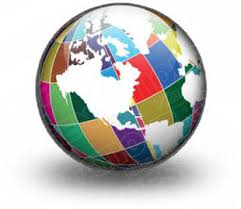 GEM’s Philosophy
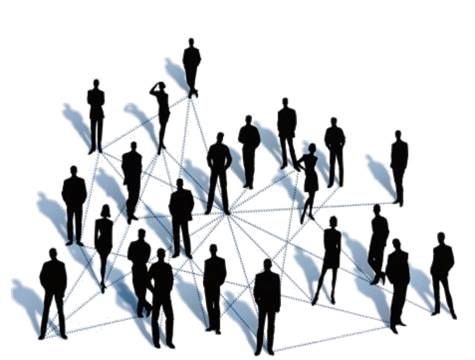 All GEM products (models, software, databases, training material) are meant to be:
Collaborative
We promote interaction and collaboration between scientists, professionals and experts from national institutions and worldwide
2) Open and transparent
All input information, data and results are openly accessible to the community for verification, improvement or any other use
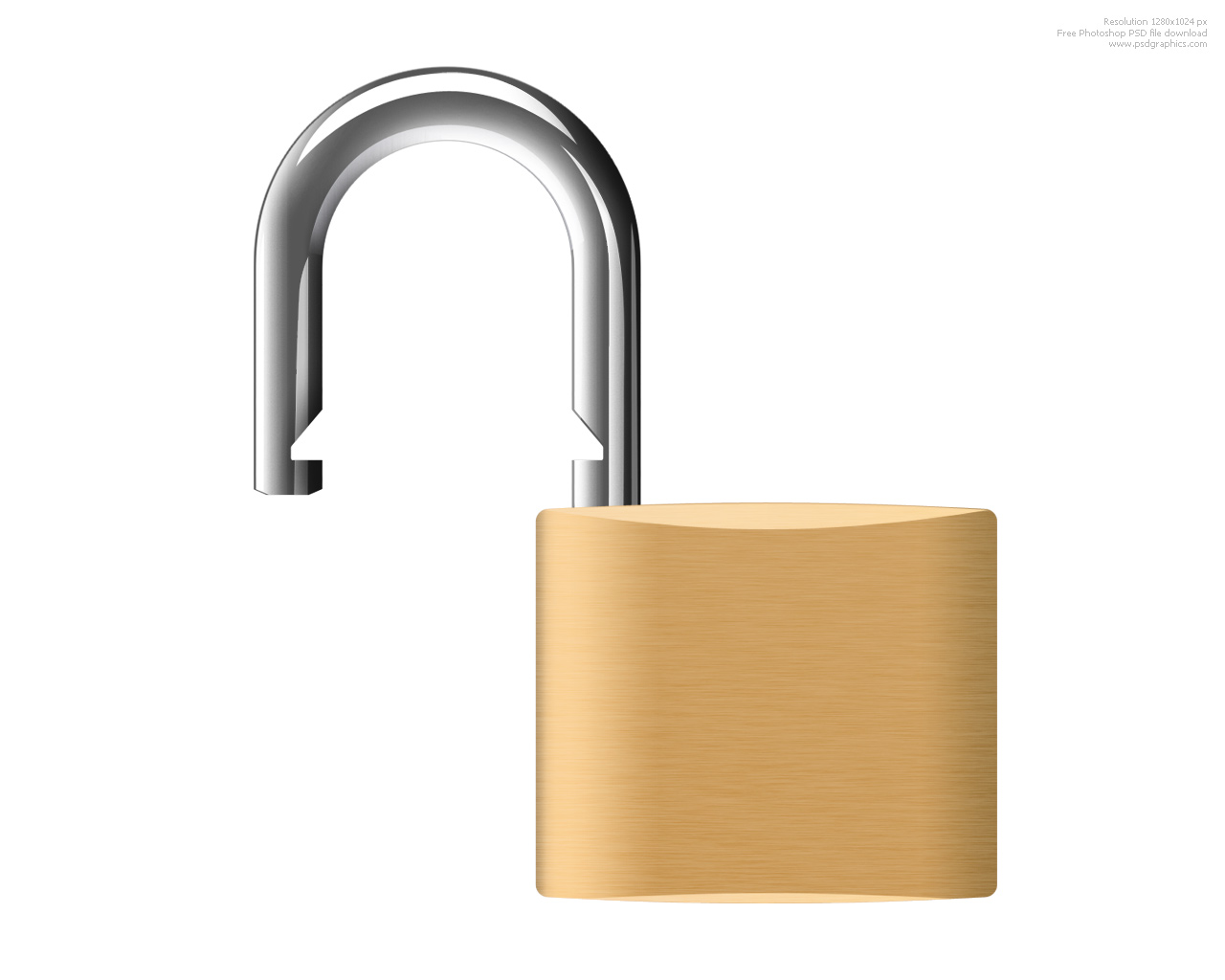 GEM’s Philosophy
Why is it useful?
Transparency and reproducibility can increase acceptability
It can reduce erroneous criticism
Testing becomes a more effective process (feedback process, identification of bugs…)
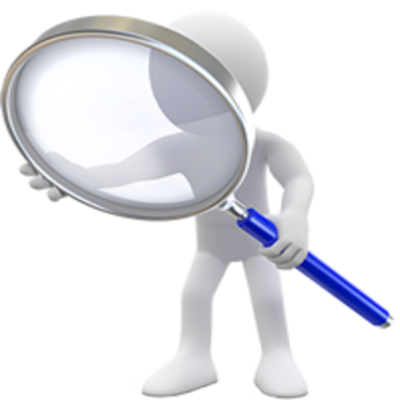 Only in this way it’s possible to ensure long term maintenance, incorporate newest ideas and features and aim at a large community of users
Reproducibility in Seismic Hazard
What’s a reproducible PSHA model?
The basic information used for its construction is openly accessible on public repositories
The tools used for the construction of the hazard model are accessible on a public repository
The model building process is documented in a way that an independent modeller will be able to reproduce the model
The calculation are performed with a freely accessible software (possibly open-source)
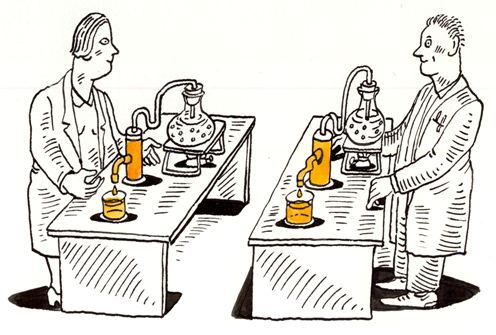 GEM Hazard - Open Products
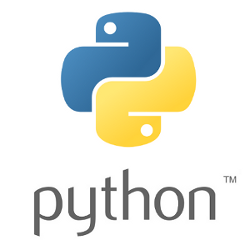 Basic datasets
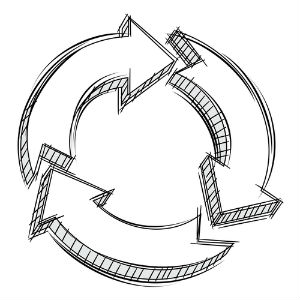 Tools for pre-processing data and build models
QA and testing
GEM COMMUNITY
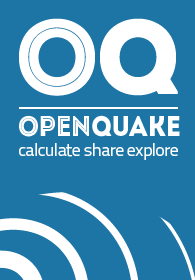 Hazard calculation engine
Hazard models
database
GEM Global Database of Hazard Models
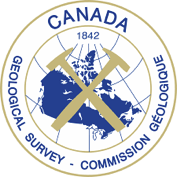 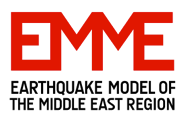 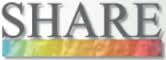 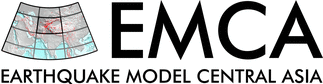 The DB contains hazard models developed by national agencies and international projects which are openly distributed
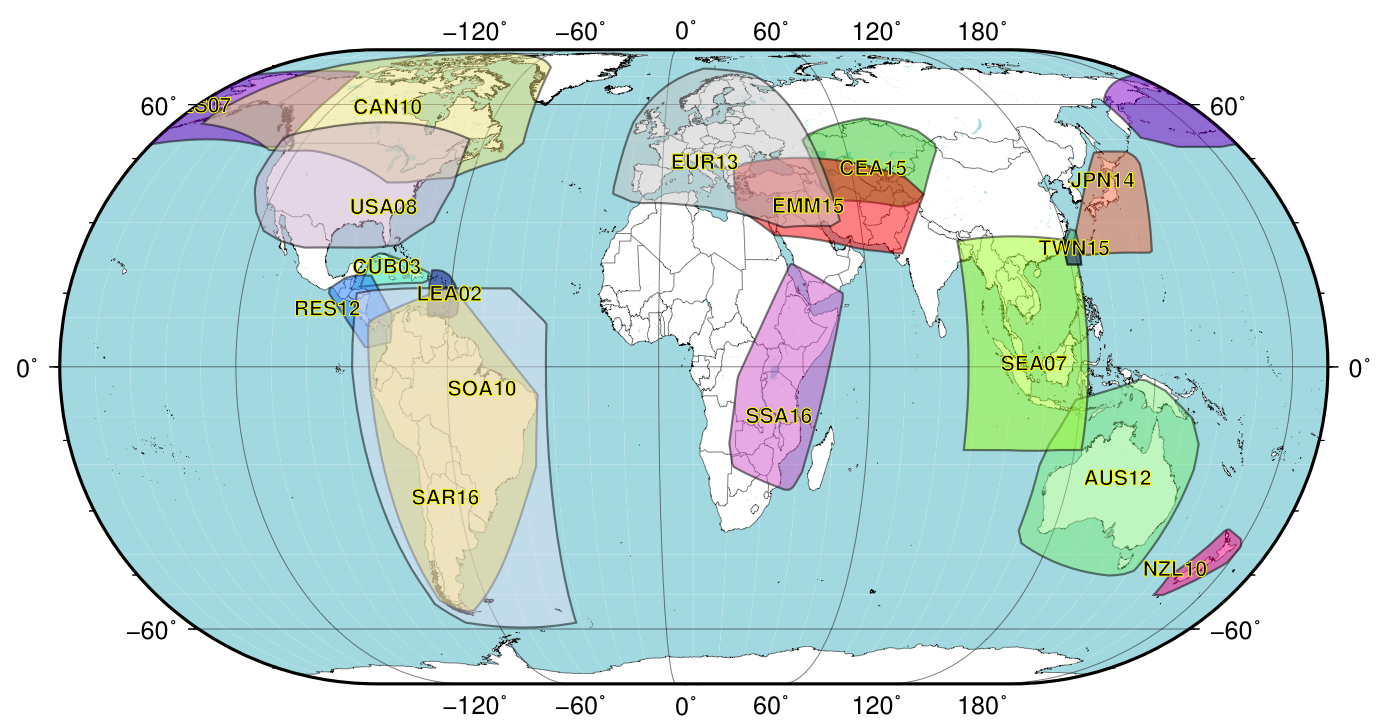 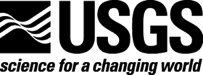 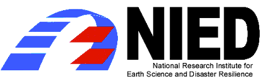 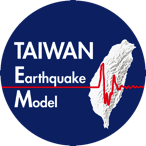 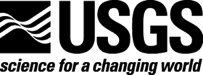 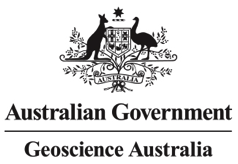 RESIS 2
Project
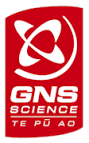 SSAHARA Project
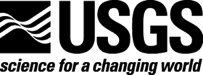 SARA
Project
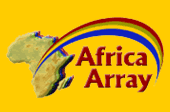 GEM Global Database of Hazard Models
Canada model
CGS 2015
North Africa
GEM 2017
South East Asia
SEA collaboration 2018
USA model
USGS 2016
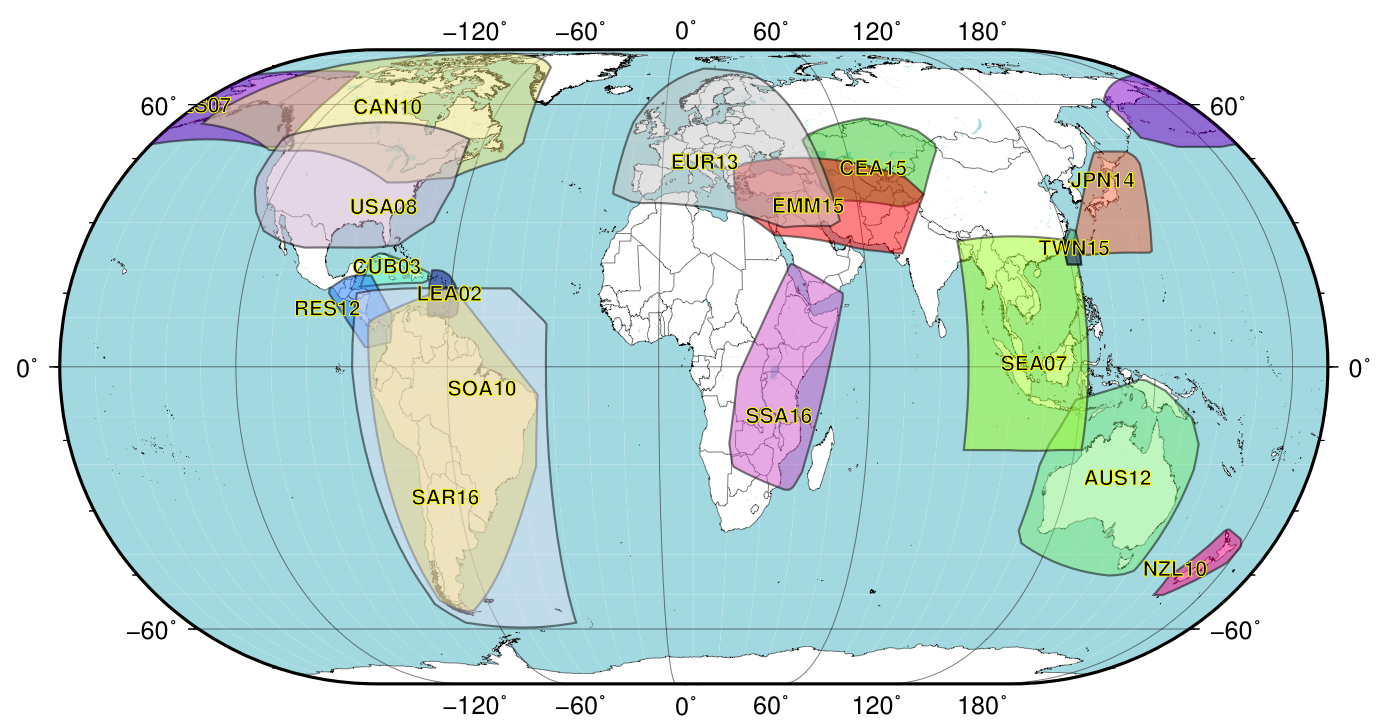 Caribbean and Central America
CCARA project 2018
South Africa
CGS 2017
Earthquake Hazard in North Africa: a GEM product
Besides the East African Rift System,     significant seismicity also occurs along a wide belt bounding the Mediterranean coastline

Several past large earthquakes caused a non-negligible level of damage

A reliable risk assessment is therefore essential, which requires a state-of-art hazard assessment for the region

There is a need for a new probabilistic seismic hazard model based on the most recent and up to date available information
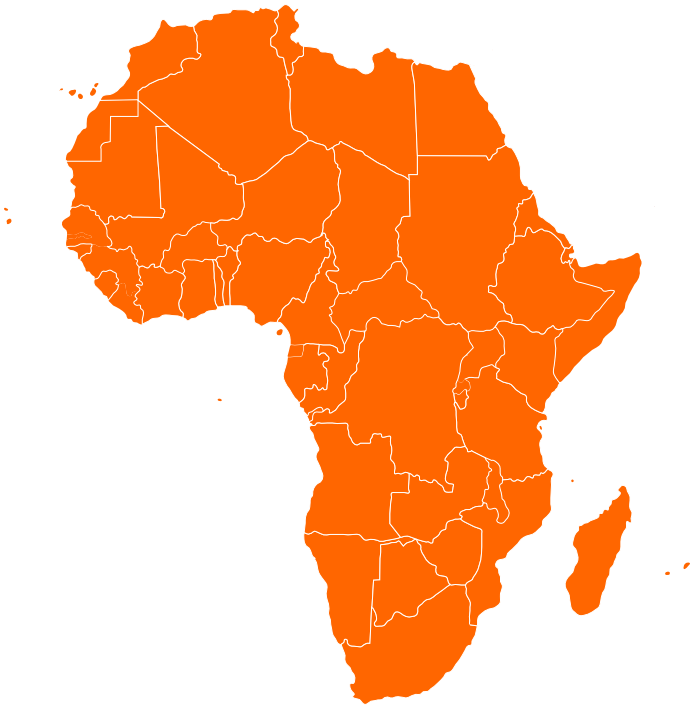 North Africa Homogenized Earthquake Catalogue
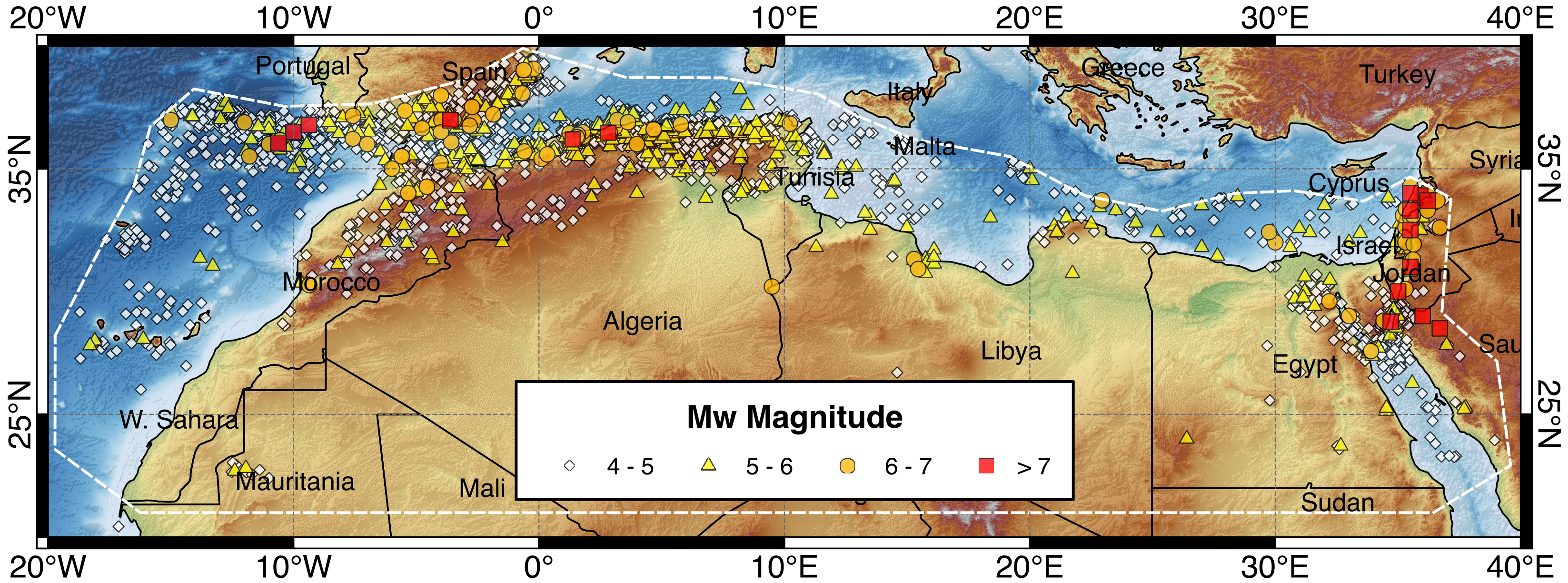 Mw
The catalogue is obtained by harmonization of global bulletins with data from local agencies and published studies
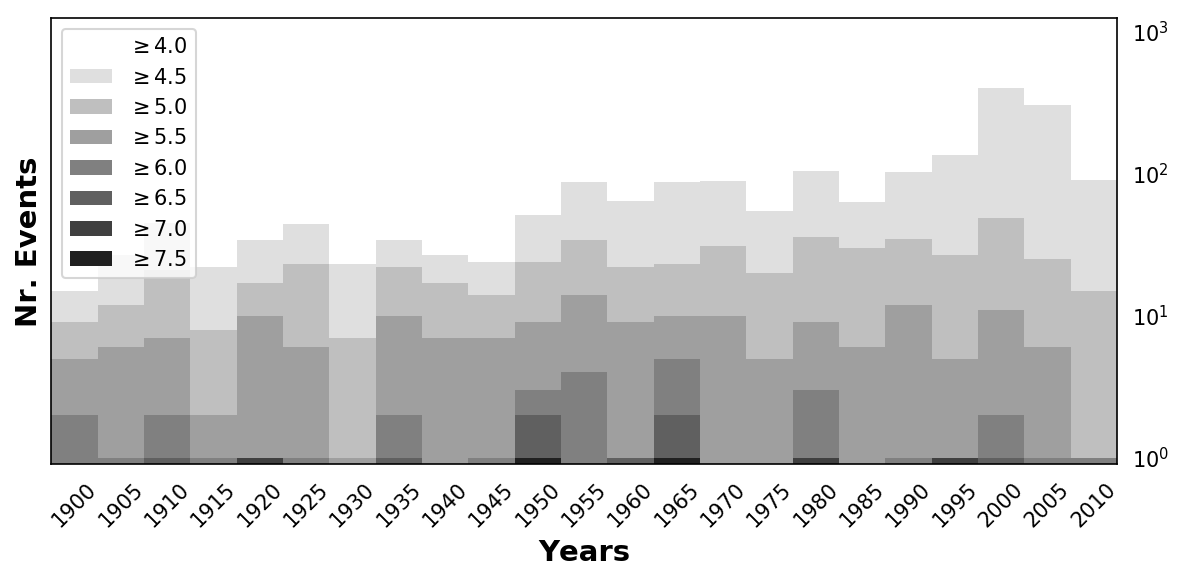 Number of Events: 5170
Year Rage:  1016 - 2013
Magnitude Rage: 4.0 - 8.5
Source Model - Regional Seismicity Analysis
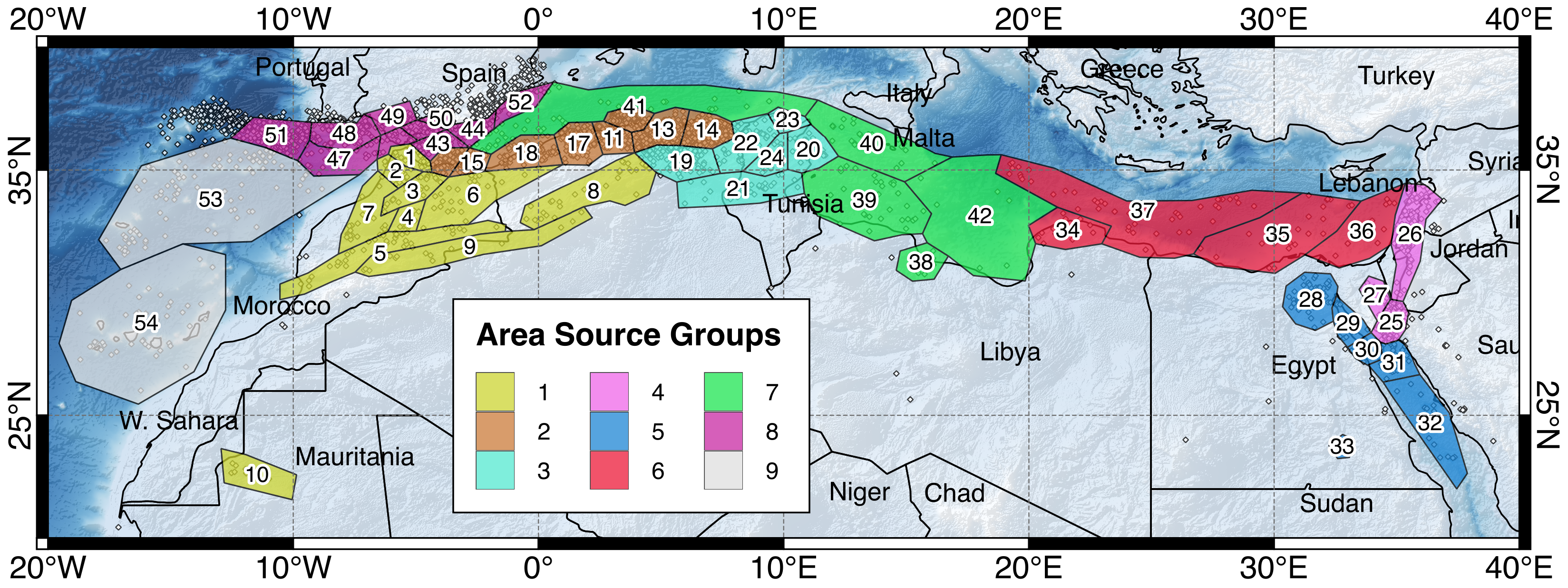 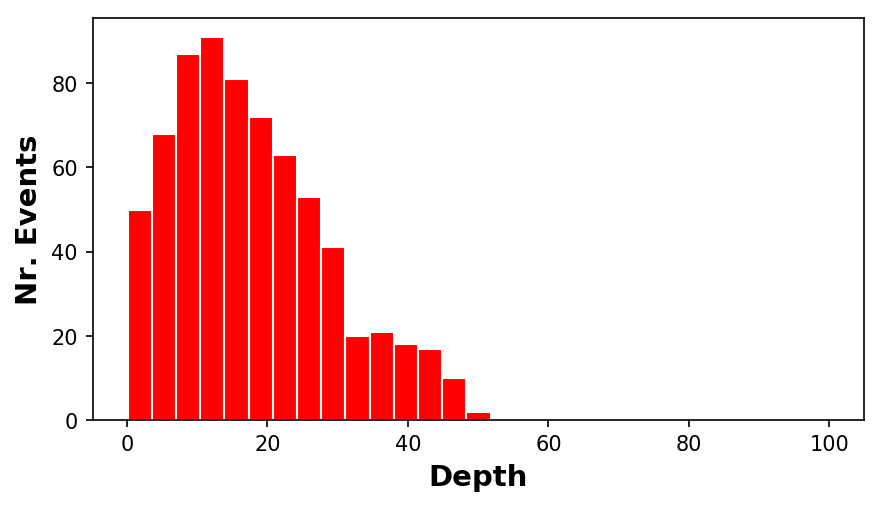 Seismicity
Distribution
Earthquake
Source Zones
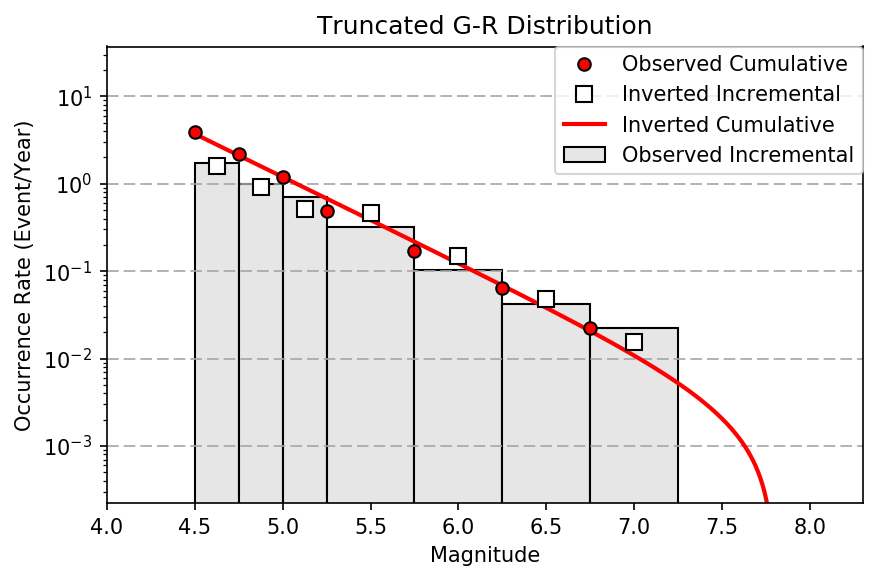 Earthquake Rates
Occurrence Rate Redistribution
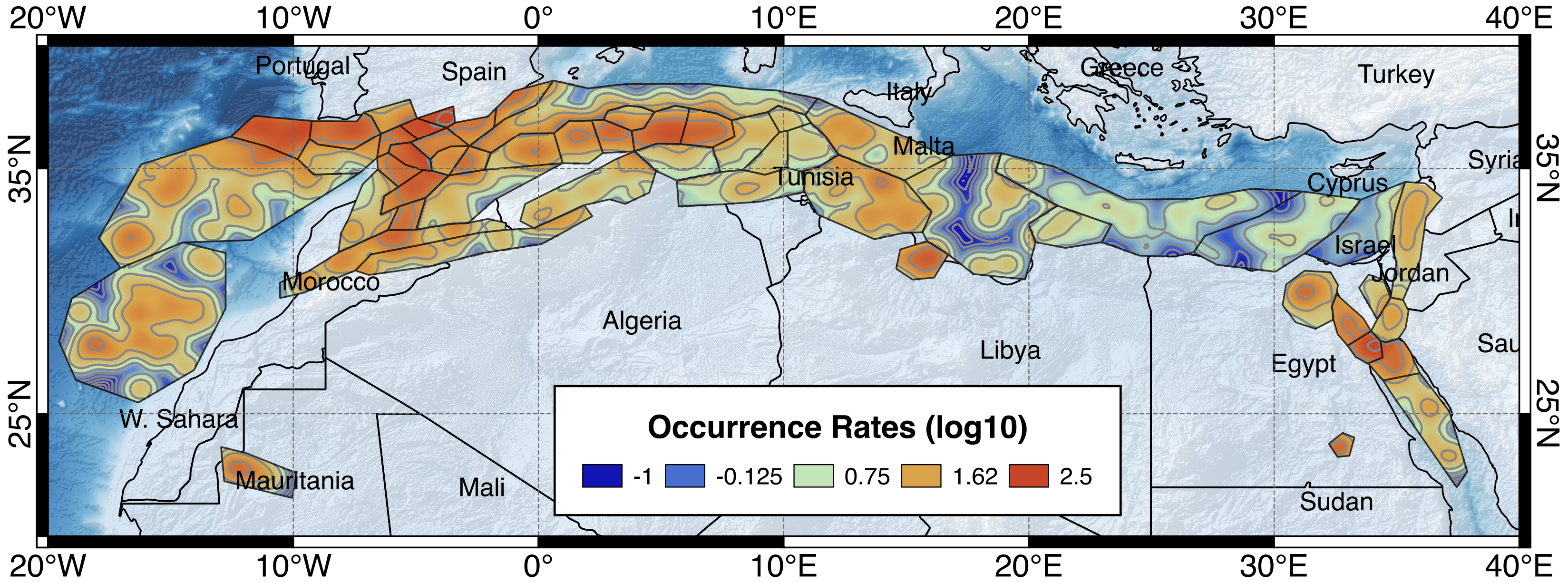 For the definition of the background seismicity model we have implemented a smoothing procedure based on area source zonation, where the observed rates are spatially redistributed according to the seismicity pattern of the area
Global Active Fault Database
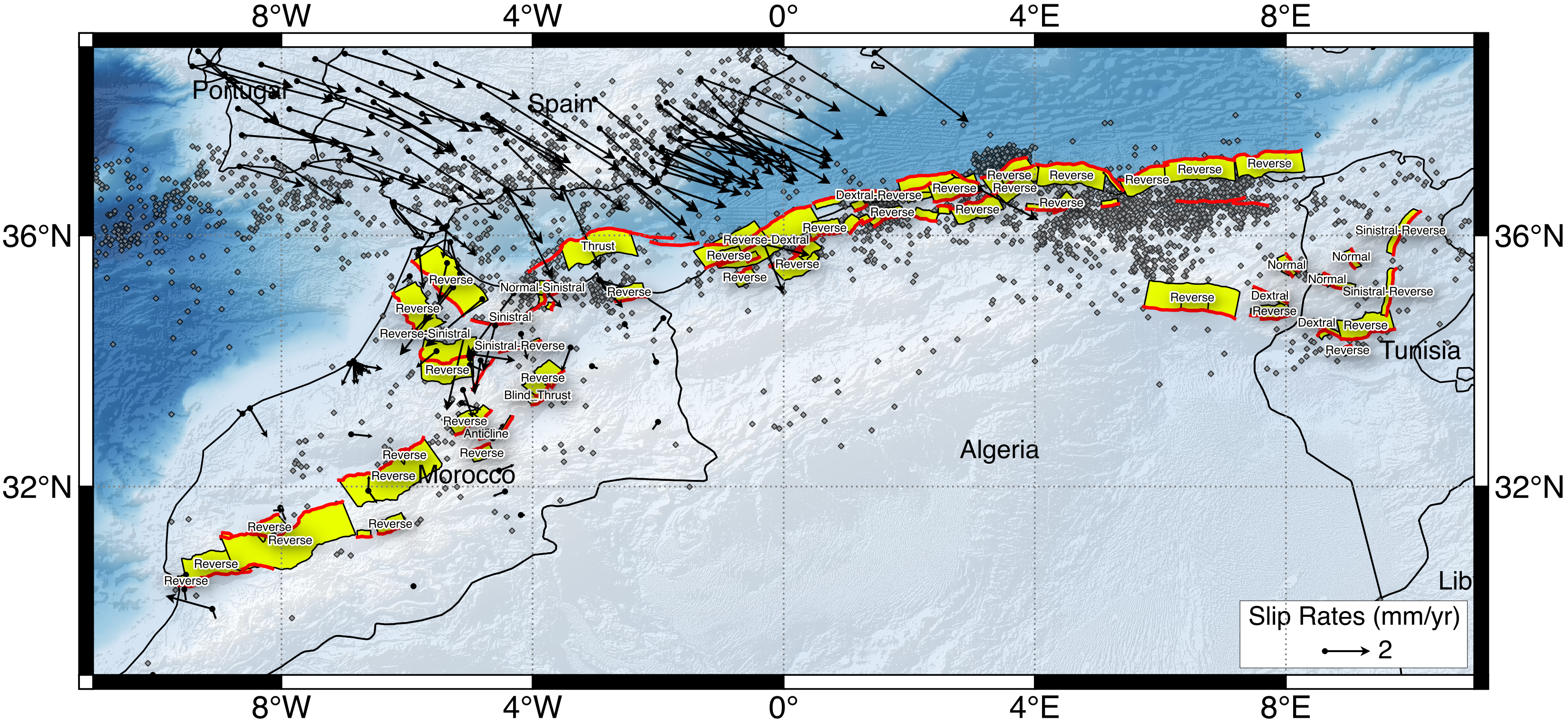 New database of active faults from Morocco to Sinai
143 structures mapped from literature, satellite imagery, topography, seismicity
Slip taken from literature or estimated from GPS
Public and open-source (Creative Commons Attribution license)
Tectonic Regionalization using Fuzzy Logic
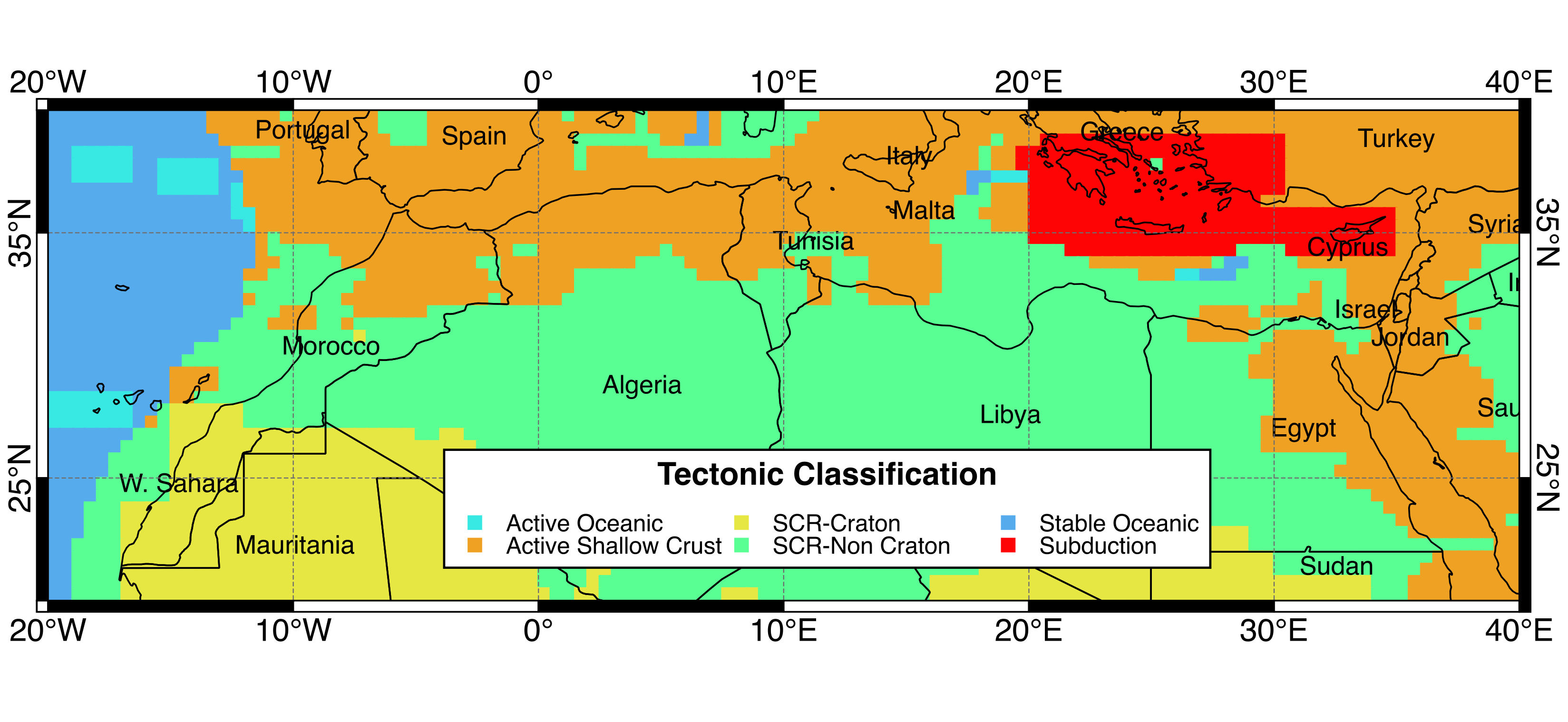 Merging information from:
Seismicity (magnitude)
Smoothed Moment rate
S-wave velocity
QLG distribution
Chen et al. 2017
(Under review)
GMPE Selection and Logic-Tree Approach
Chiou & Youngs (2014)
Akkar et al. (2014) 
Atkinson & Boore (2006) 
Pezeshk et al. (2011)
Given the peculiar seismoteconic setting of the North Africa, an hybrid attenuation behavior might be expected. Four suitable GMPEs have been selected:
 Active Shallow Crust
 Stable Continental Crust
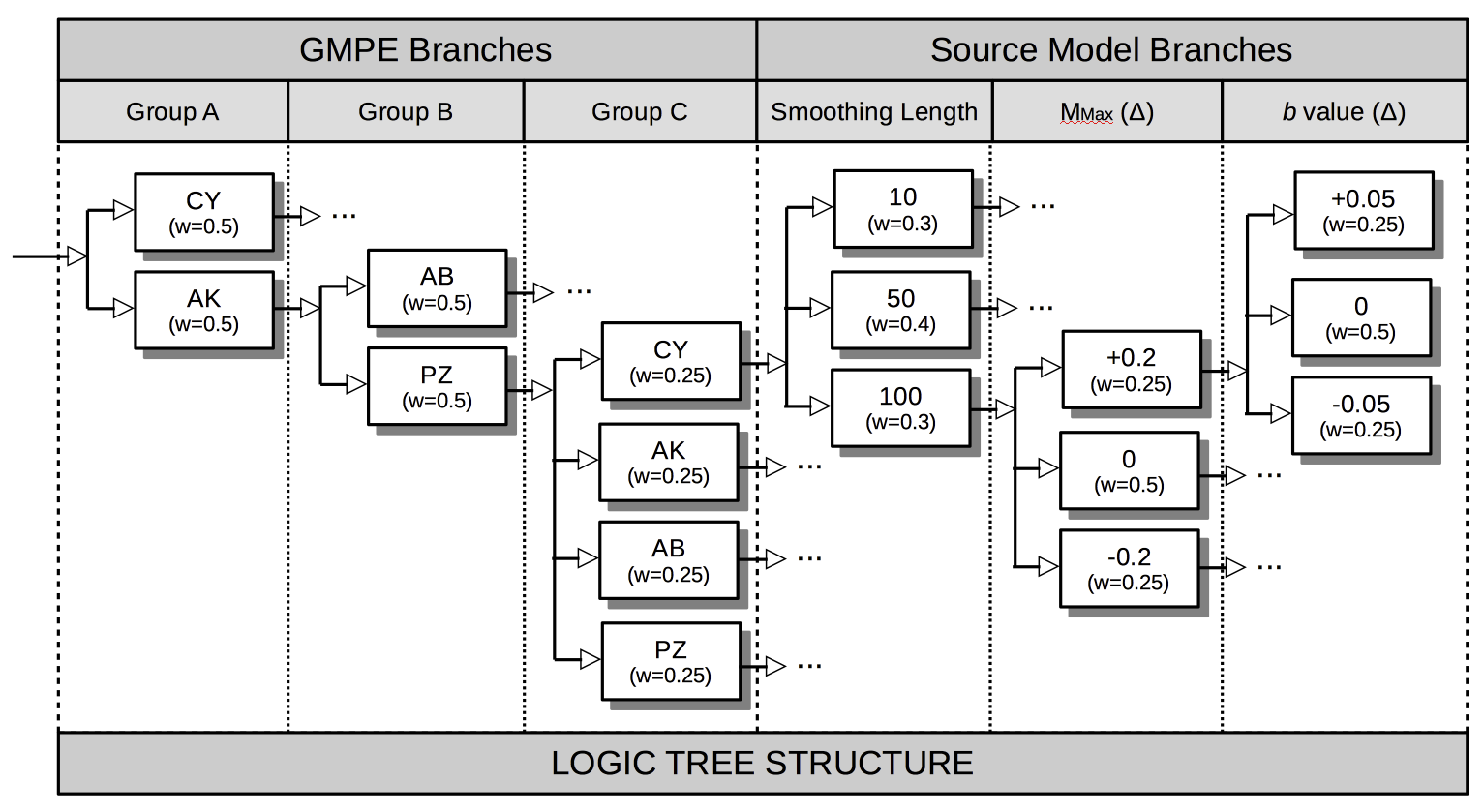 Three main tectonic groups are then identified, each with a different GMPE weighting scheme
Logic Tree
GMPE Selection – Comparing Ground Motion
Distance (rjb)
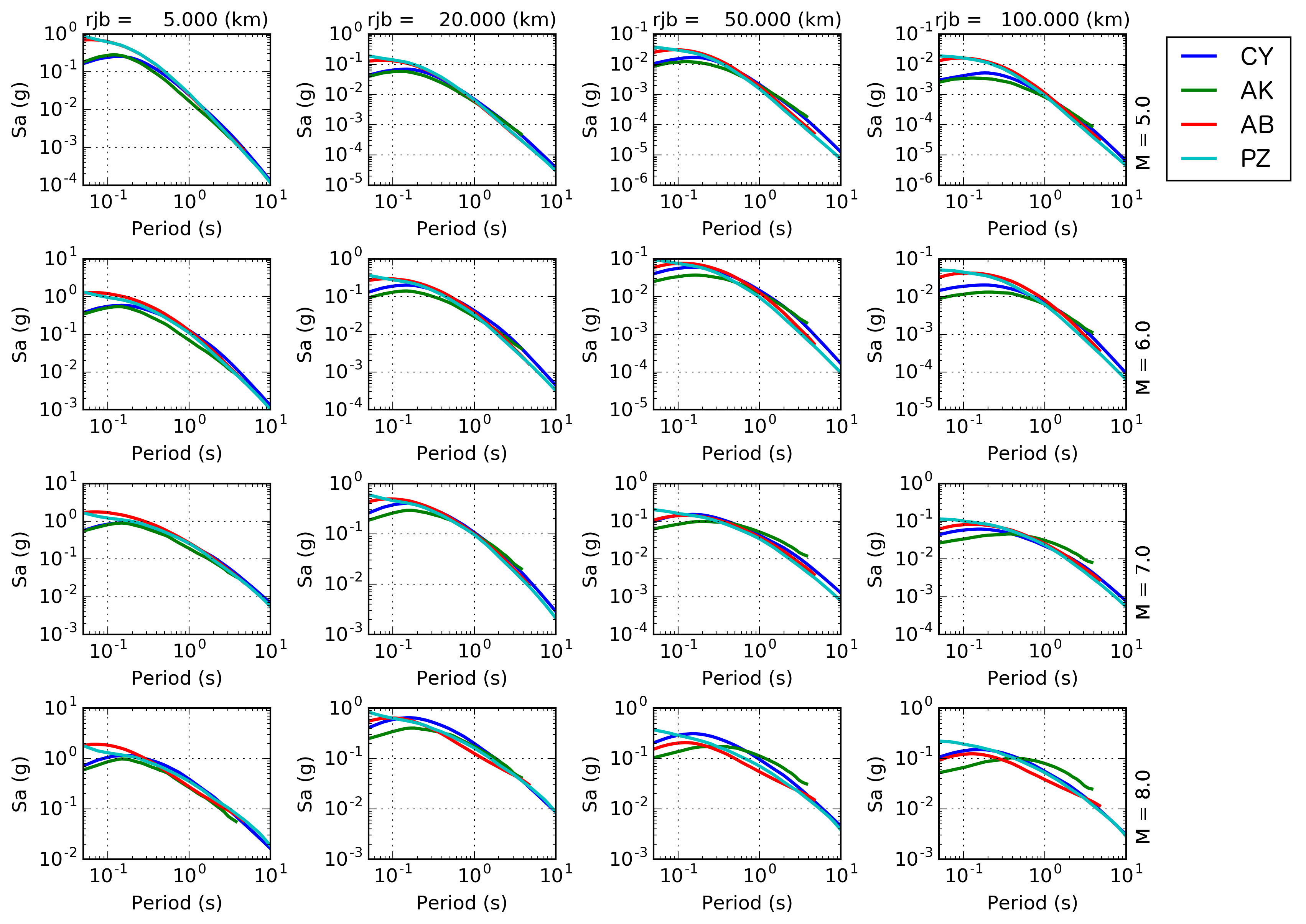 Selection needs verification with empirical data….
Magnitude
Preliminary Hazard Results
Fault Source Model
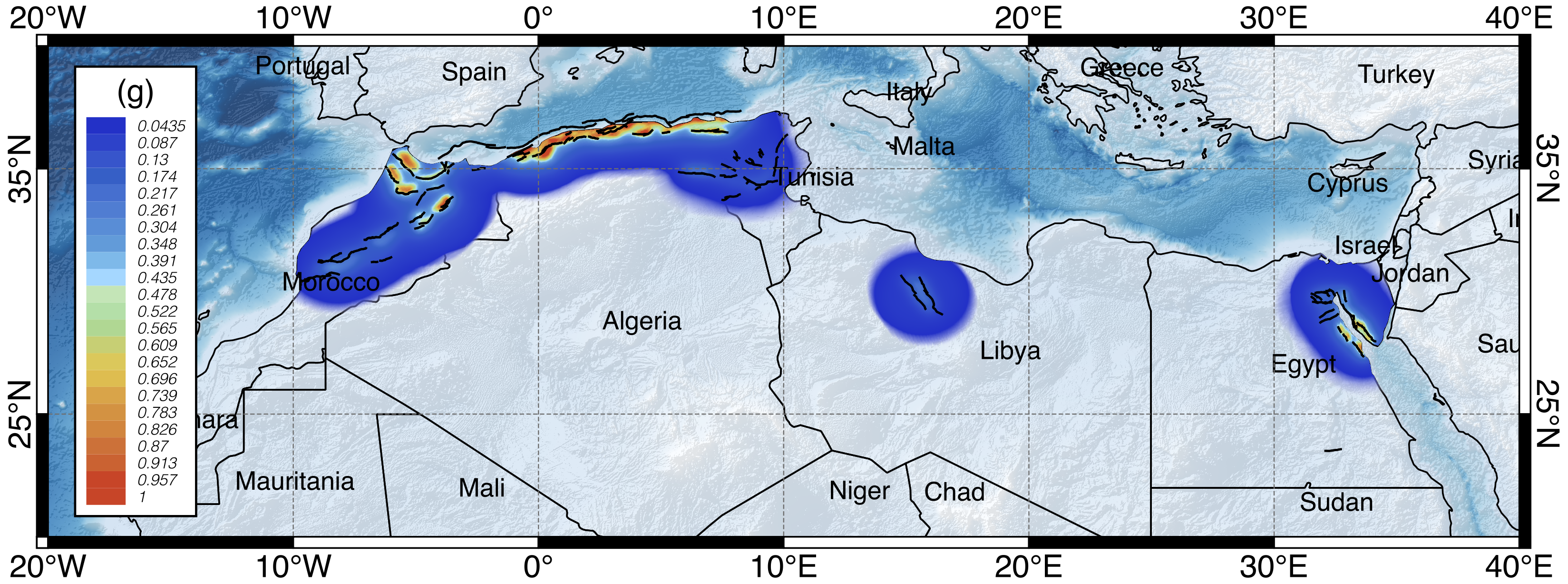 10% POE in 50 years (0.2s)
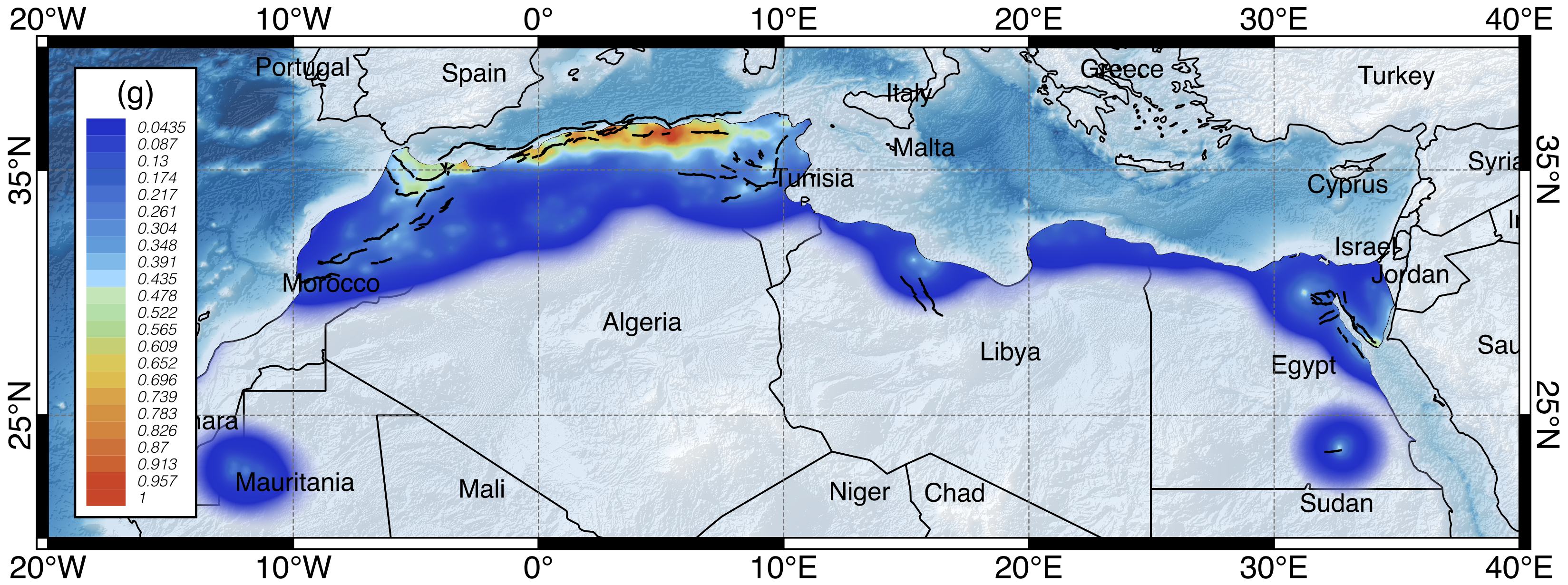 Smoothed Seismicity Model
Hazard Curves @ African Capitals
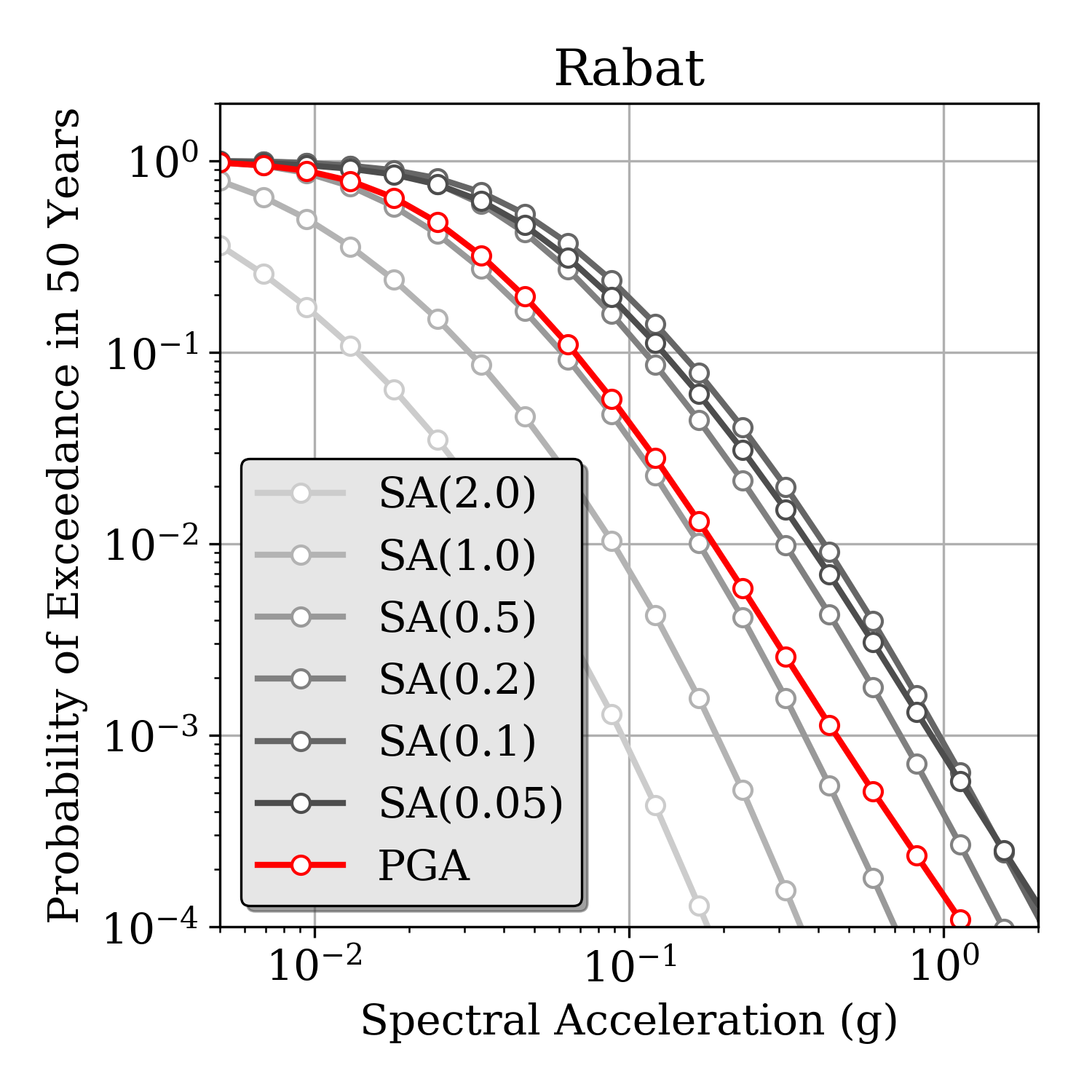 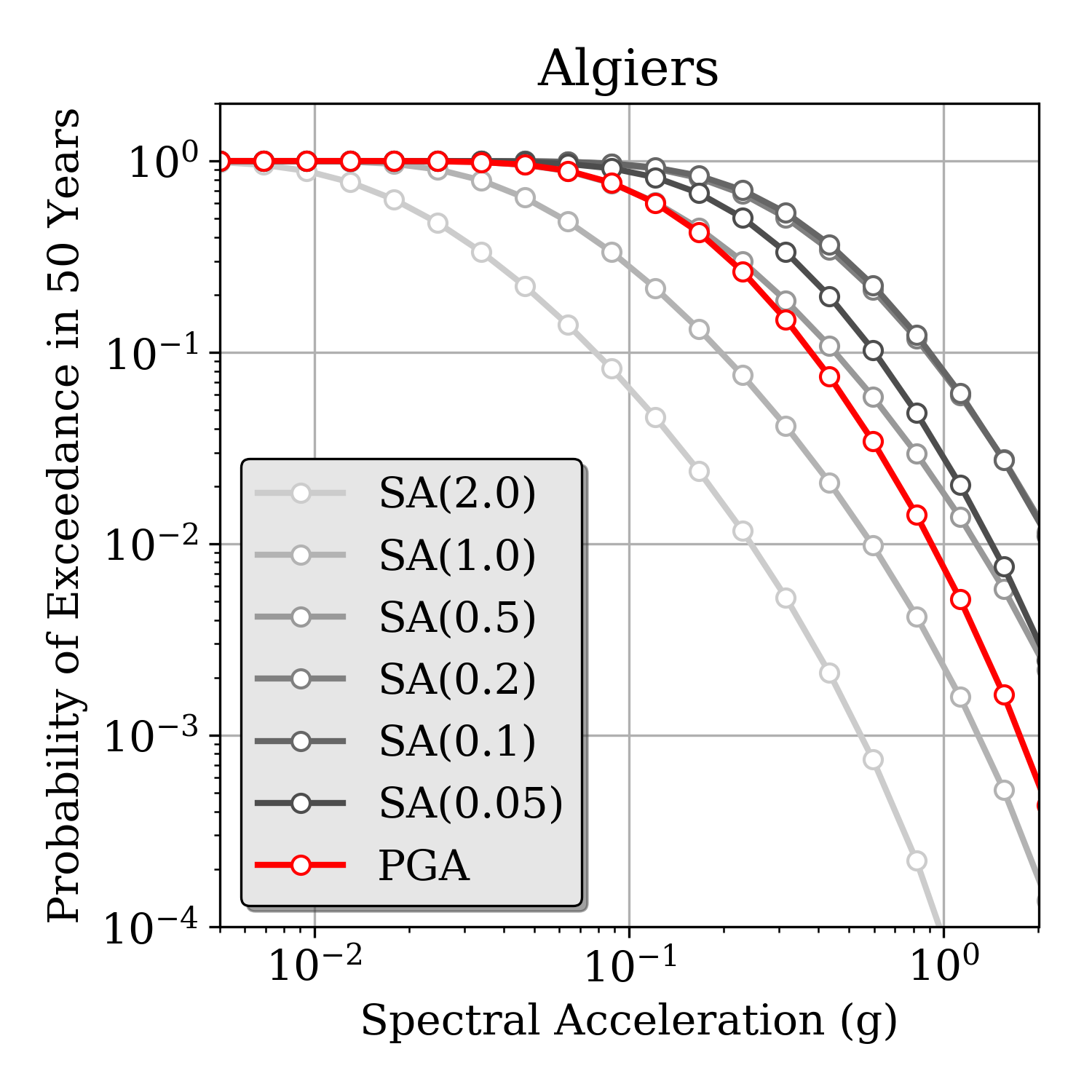 Morocco
Algeria
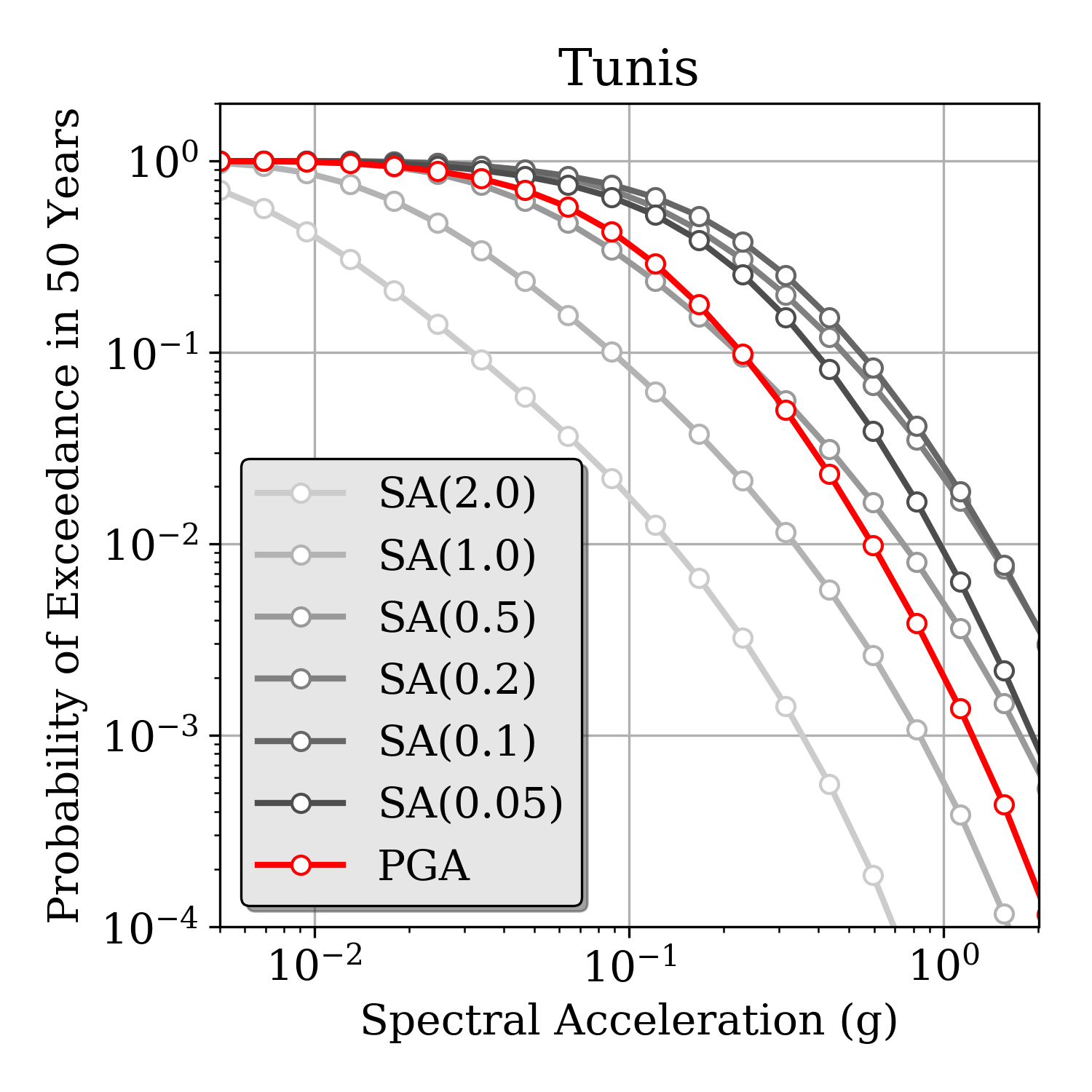 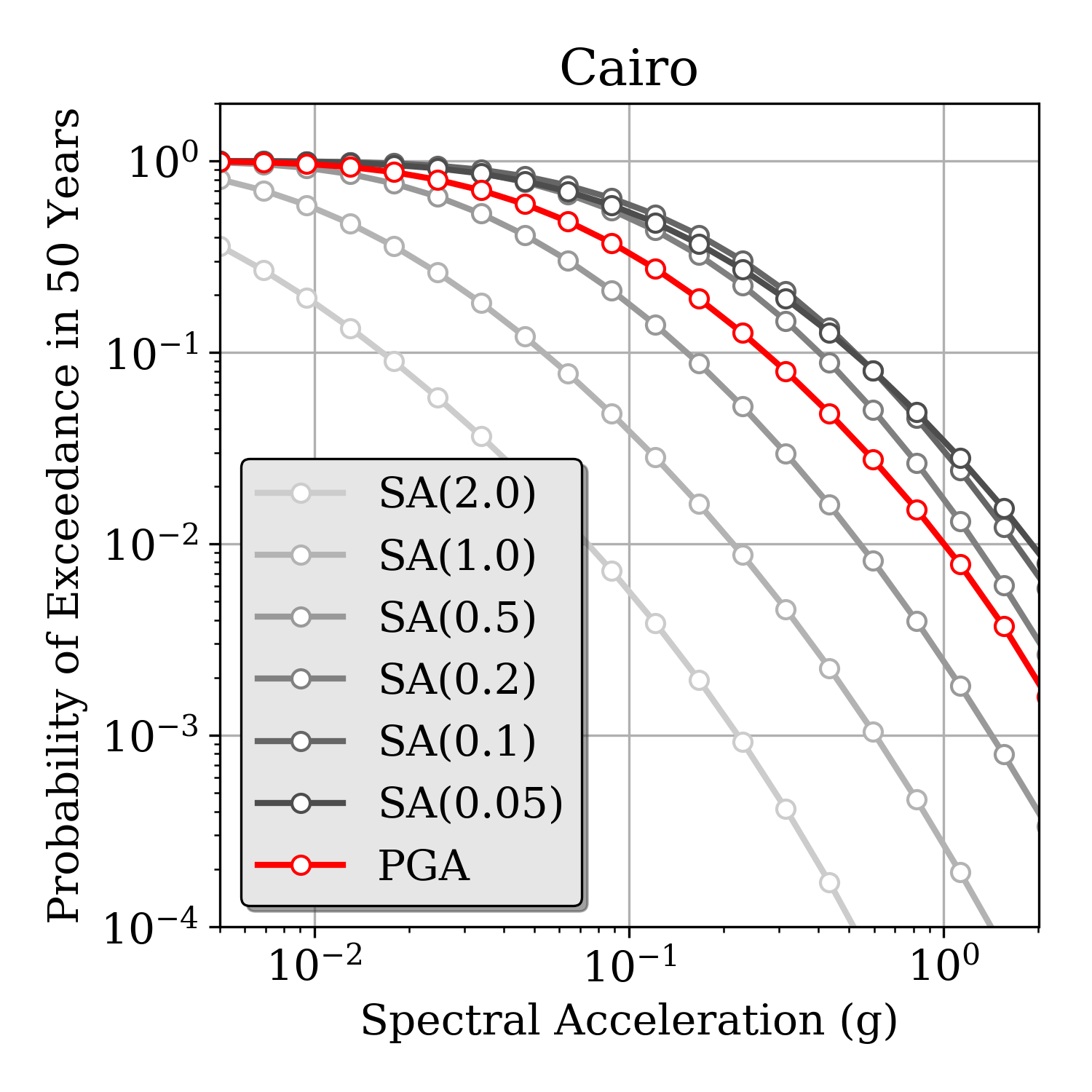 Tunisia
Egypt
PRELIMINARY
Uniform Hazard Spectra @ African Capitals
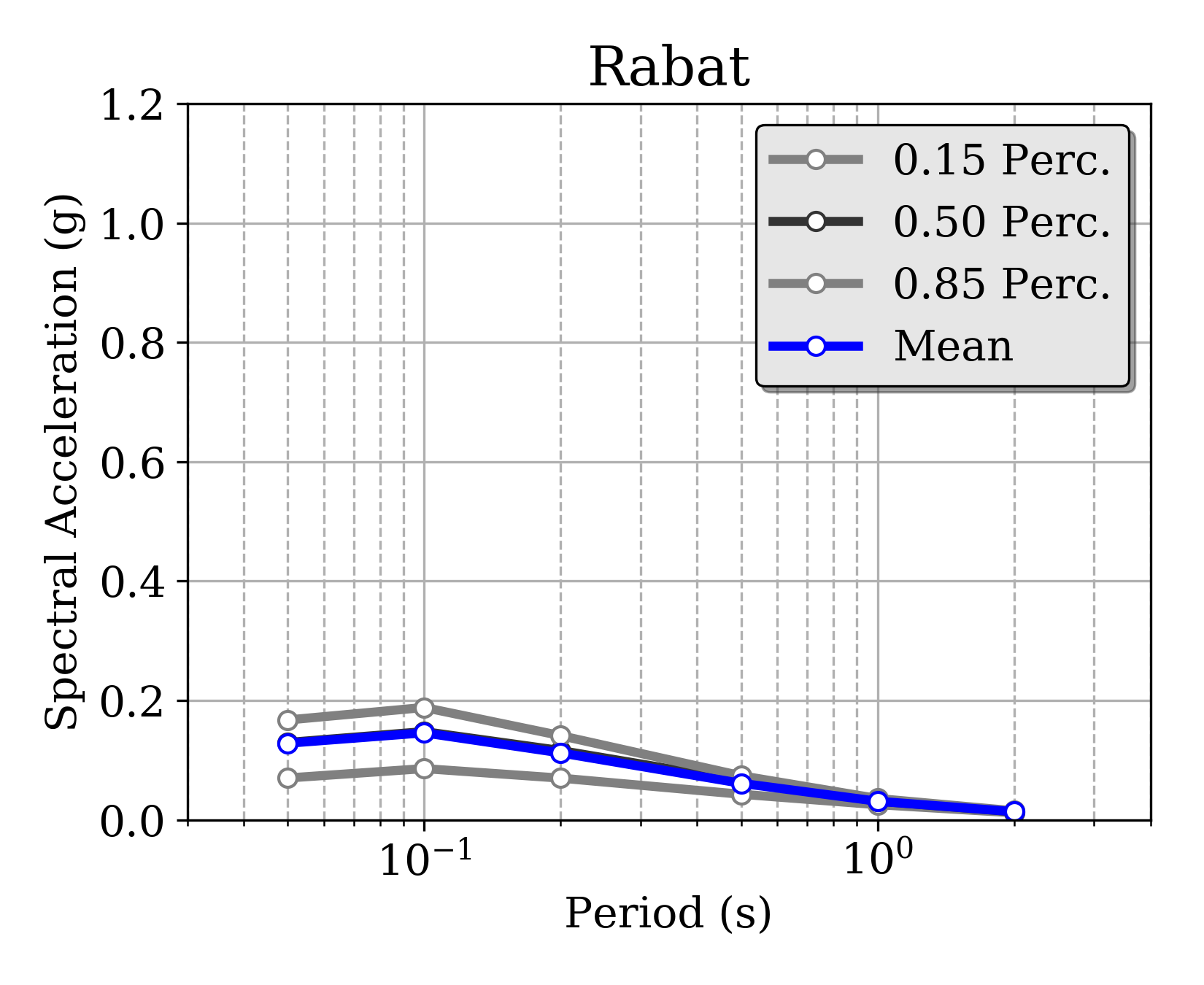 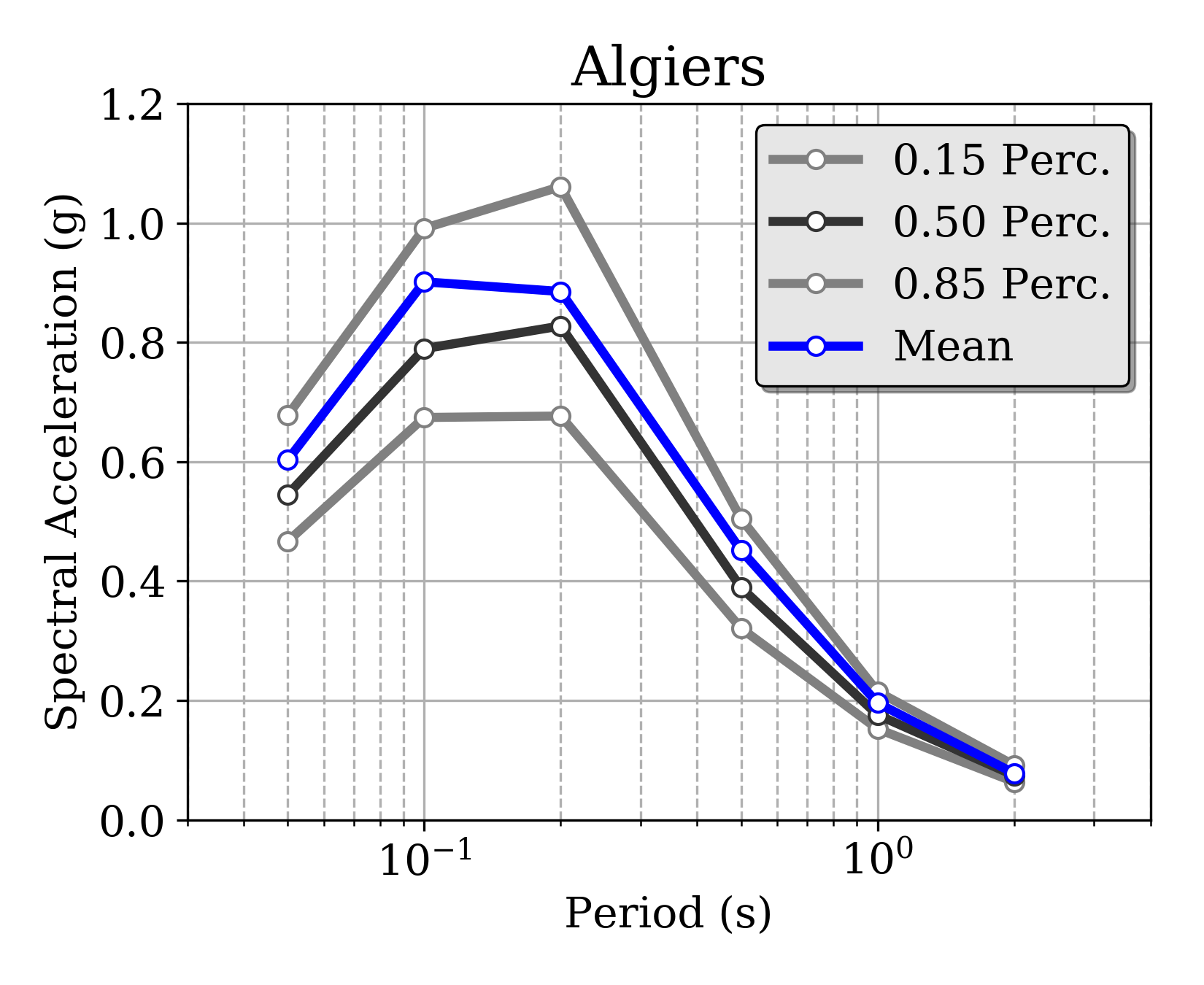 Morocco
Algeria
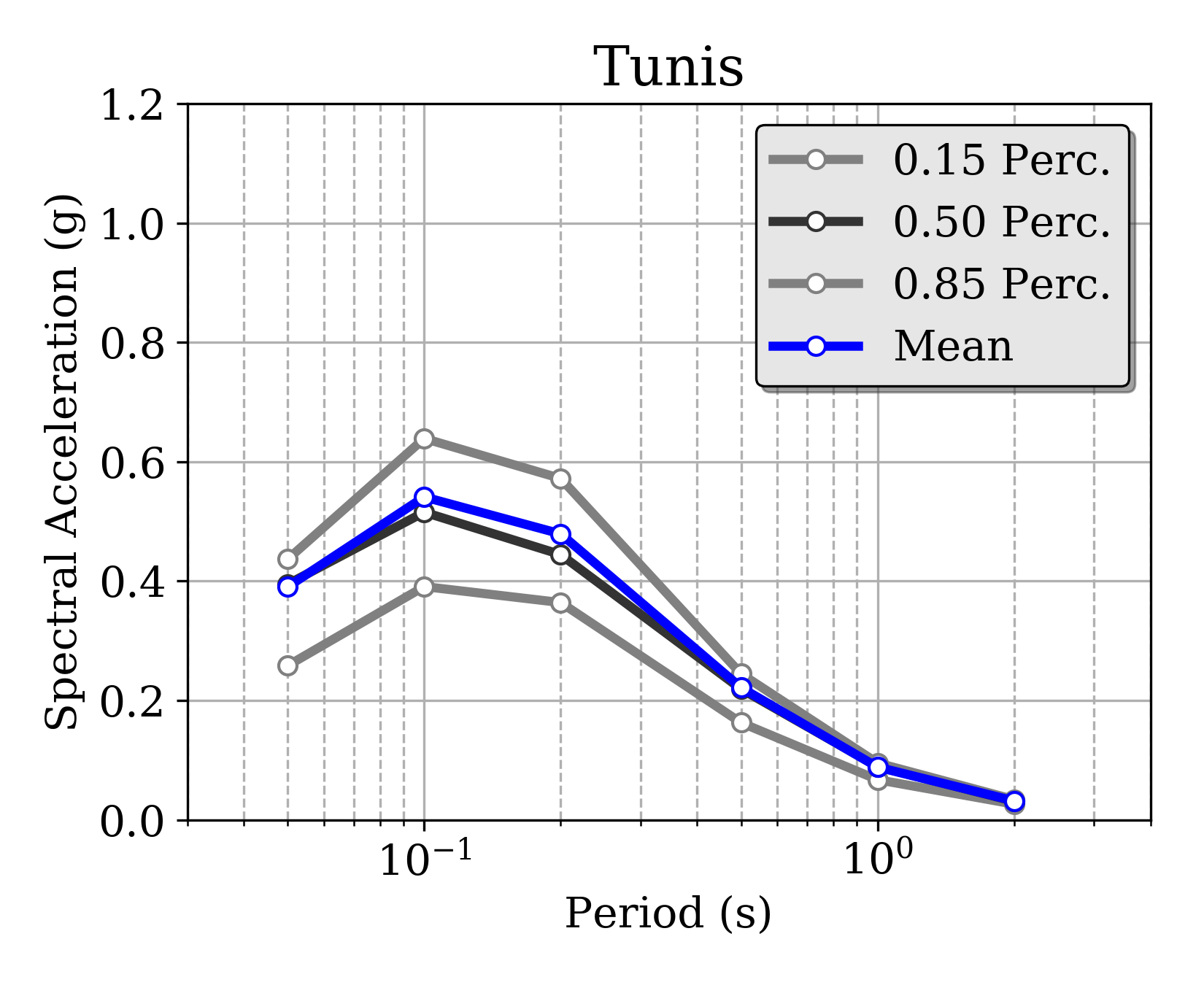 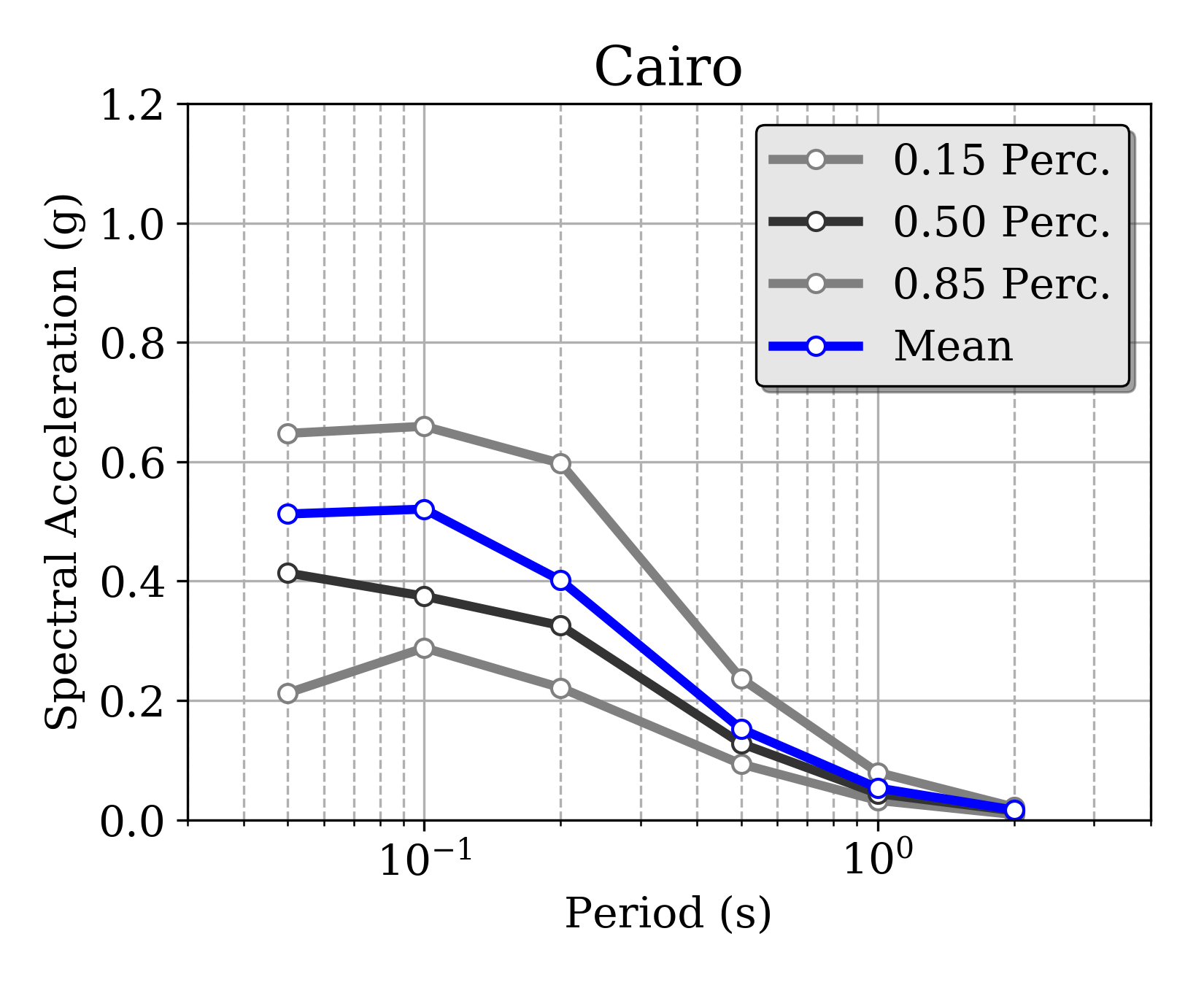 Tunisia
Egypt
PRELIMINARY
10% POE in 50 years
Missing Components / Improvements
The North-Africa Hazard model is presently just in a GEM product, but it is meant to be improved and expanded with the collaboration of the African and worldwide scientific community

While existing components can be improved, many other components are still missing, such as:
Integration of local hazard studies
Strong motion recordings from local networks
Site-specific studies and microzonation
Need for a collaborative effort
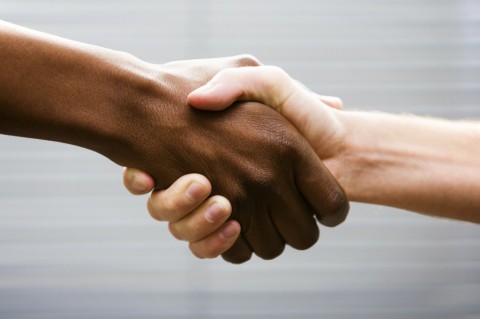 Thank you!
Except where otherwise noted, this work is licensed under https://creativecommons.org/licenses/by-nc-nd/3.0/ 
Please attribute to the GEM Foundation with a link to 
www.globalquakemodel.org
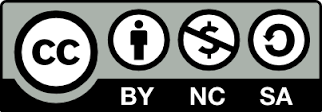